Муниципальное автономное дошкольное образовательное учреждение«Бардымский детский сад» структурное подразделение «Малышок»Бардымского муниципального округа Пермского края      Лэпбук«Страна доброты и вежливости»                                     Авторы:                                                                                                                                                                                        Кузалбаева Альбина Салиховна,                                                                          высшая категория, воспитатель                                                                       Рангулова Эльза Кадимовна,                                                                        первая категория, воспитатель
Цель лэпбука: Воспитание нравственных качеств, а именно доброты у детей дошкольного возраста посредством использования наглядного развивающего пособия – лэпбука.
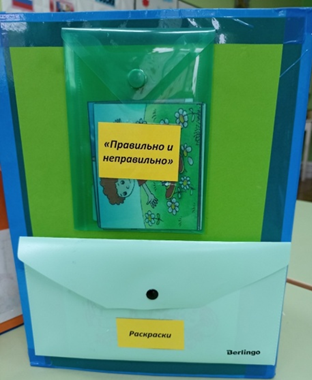 «Цветок с правилами дружбы». Цель : развитие уважительного и дружелюбного отношения друг к другу, побуждать соблюдать добрые взаимоотношения.
Пазлы «Что такое хорошо и что такое плохо».Цель:  формирование представлений о хороших и плохих поступках, развитие доброго отношения к окружающему миру , развитие мышления, речи.
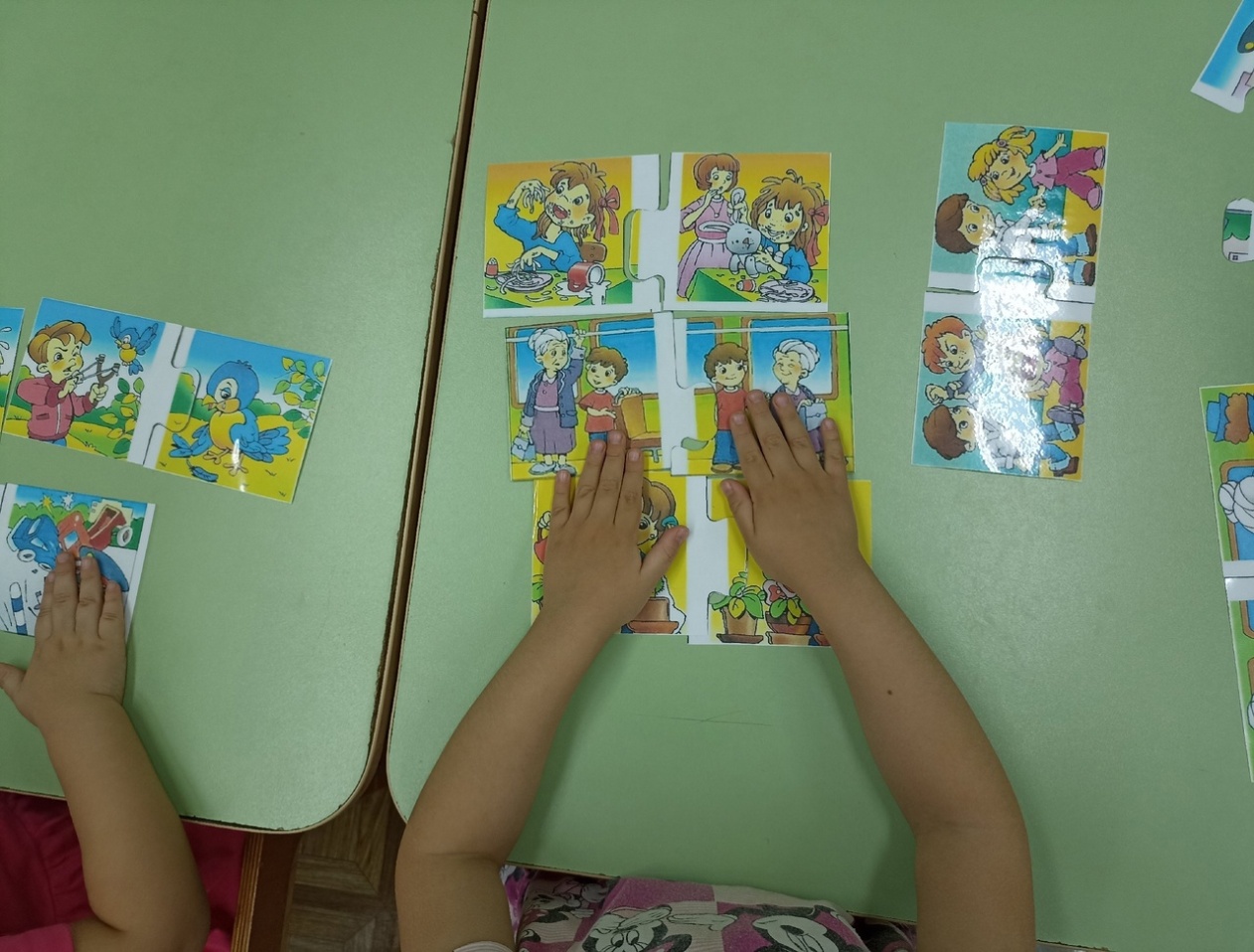 Д/и «Кто с кем дружит». Цель: развитие умения находить пары друзей мультгероев, формирование представлений детей о том, что друг в беде не бросит, формирование дружеских взаимоотношений.
Д\и «Добрый-злой». Цель: формирование представлений детей о добрых и  злых поступках мультгероев и их последствиях, развитие умения высказывать суждения,  распределять сказочных героев на ступеньках по мере совершения добрых поступков.
Д\и « Правильно неправильно». Цель: развитие умения размышлять над нравственной   сутью поступков детей, побуждать ребёнка совершать добрые дела, поступки.
«Мирилки». Цель: формирование дружеских взаимоотношений, умение мириться после ссоры, развитие речи.
Раскраски. Цель: развитие творческих способностей детей, мелкой моторики рук.
Д/и «Правила поведения» Цель: Воспитывать в детях дружеские взаимоотношения, чувство самоуважения и уважения к другим, умение и желание прийти на помощь взрослым и сверстникам.
«Сказки о доброте» «Детские песни о доброте». Цель: Познакомить детей с QR- кодом, его основными функциями. Слушать вместе с детьми сказки и песни.